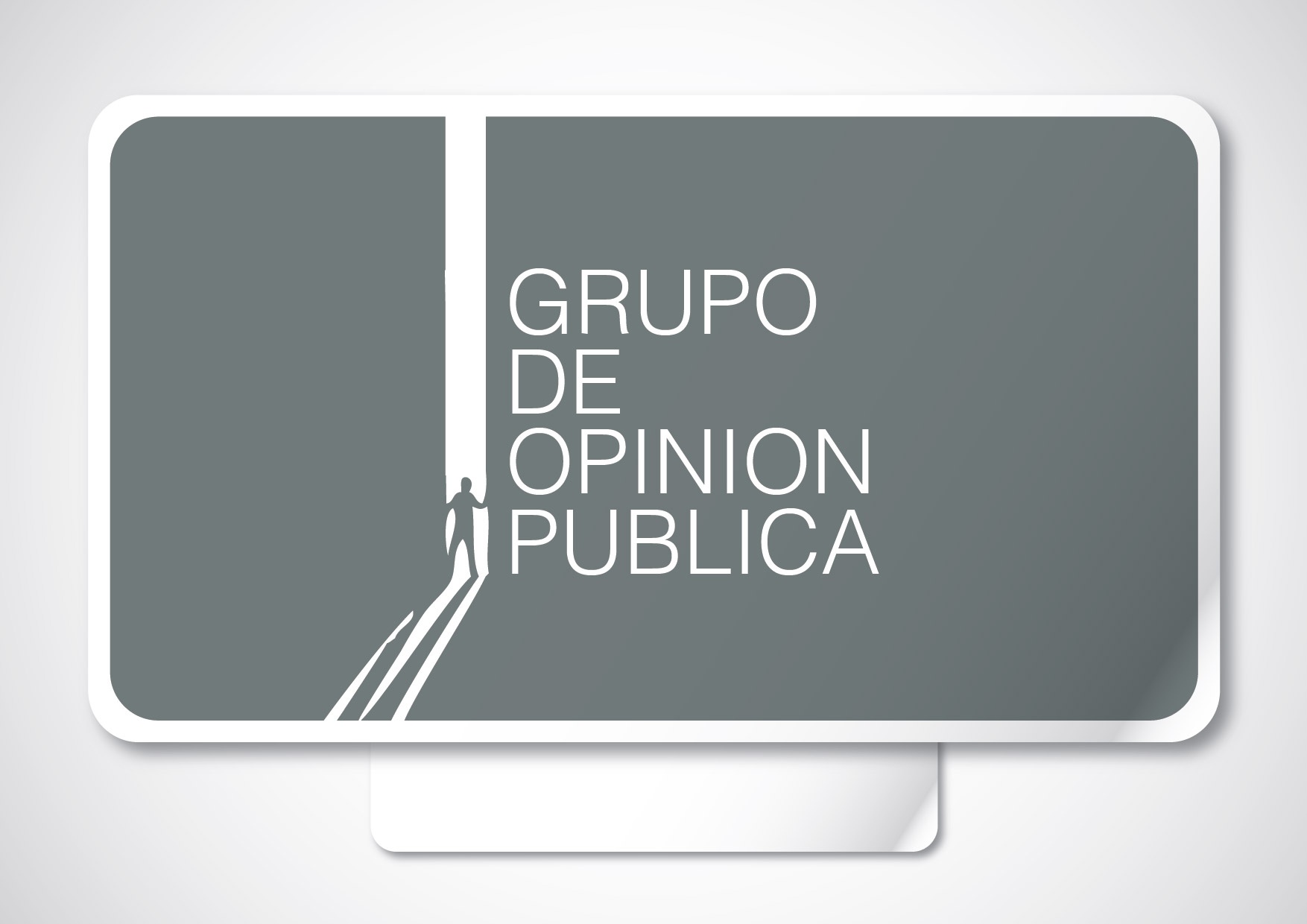 MEDICIÓN DE HUMOR SOCIALINFORME  OCTUBRE 2014
1
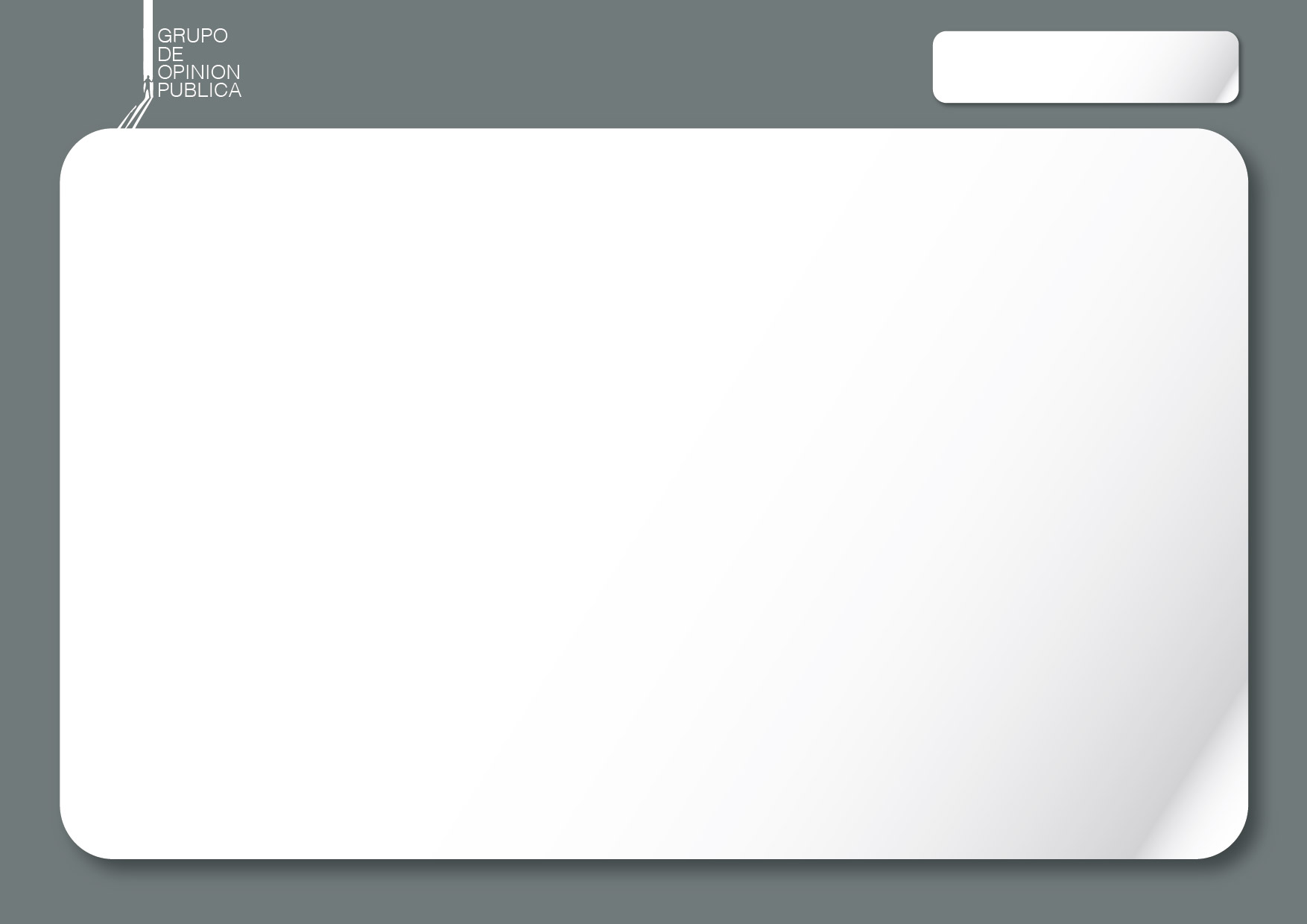 OCTUBRE  2014
PRESENTACIÓN
El presente es el informe N°10 del Programa de medición periódica de Humor Social.
Consigna los principales resultados obtenidos organizados en cinco capítulos:

Tablero de Situación 
Economía personal
Actitudes políticas generales
Opiniones y evaluaciones políticas
Escenario electoral 2015
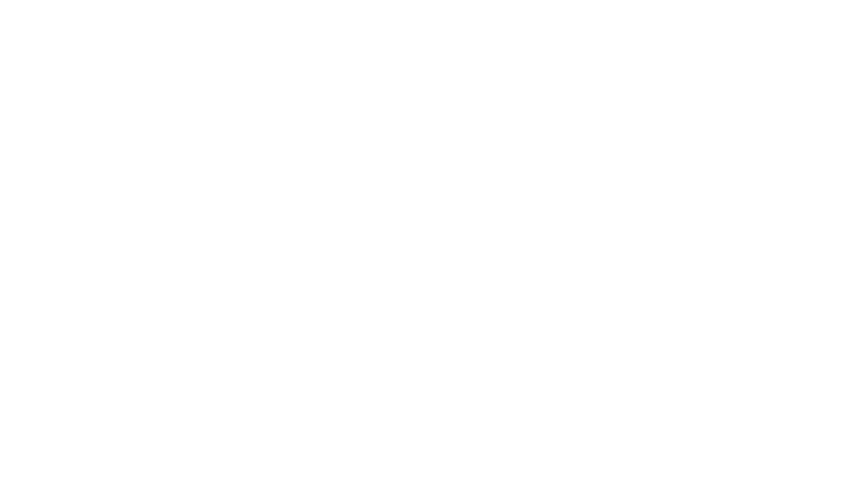 2
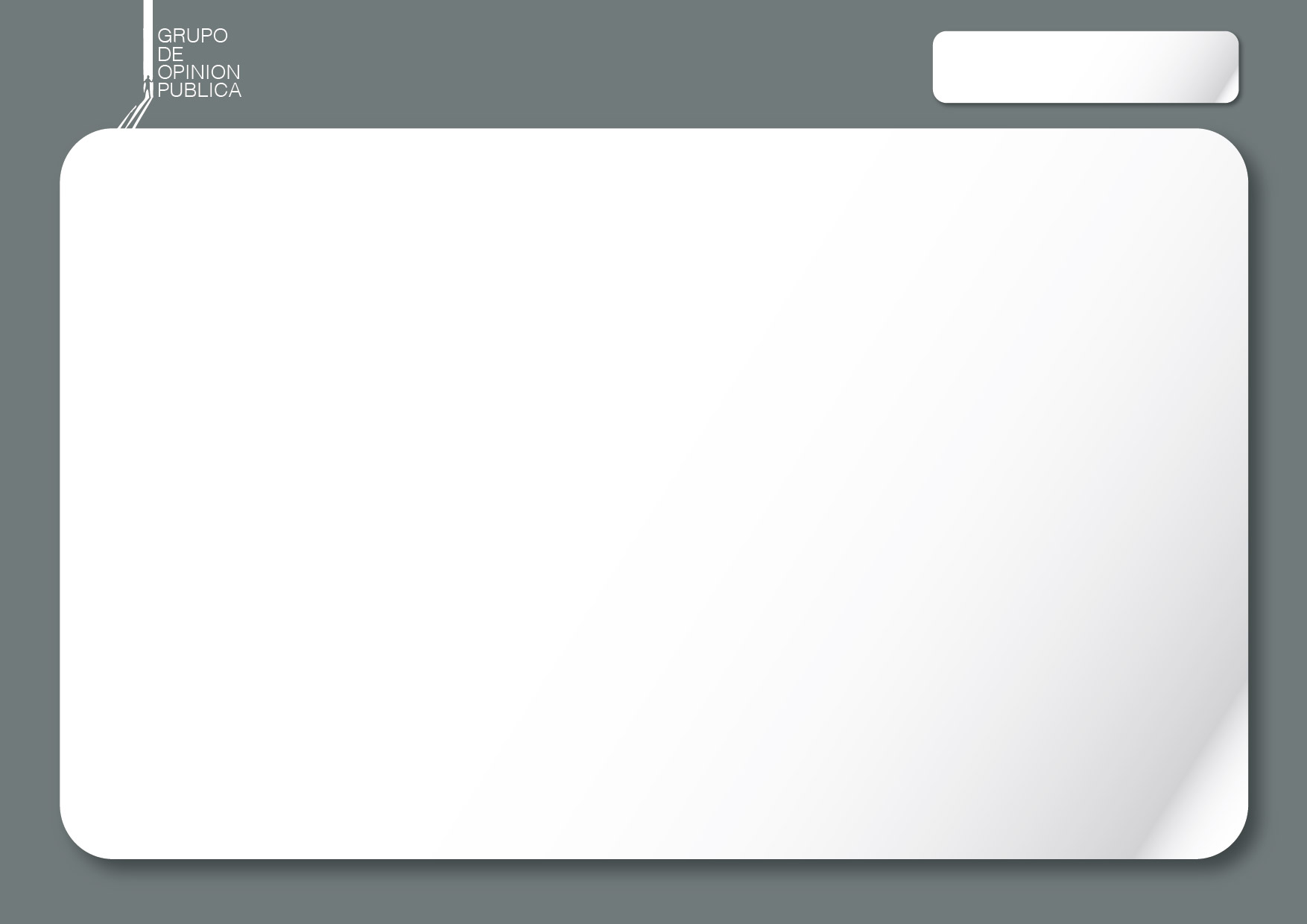 OCTUBRE  2014
FICHA TÉCNICA DE LA ENCUESTA
UNIVERSO: POBLACIÓN RESIDENTE EN CAPITAL FEDERAL Y CONURBANO

MUESTRA: 500 CASOS, DE LOS CUALES 200 EN CABA Y 300 EN CONURBANO.

ERROR ESTADÍSTICO: 4,5%

CUESTIONARIO: CON PREGUNTAS ABIERTAS PRECODIFICAS Y CERRADAS

ENTREVISTAS: TELEFÓNICAS EN CABA Y PRESENCIALES EN CONURBANO.

TRABAJO DE CAMPO: ENTRE LOS DÍAS  27 DE OCTUBRE  Y  8 DE NOVIEMBRE DEL 2014

PROCESAMIENTO: ESTUDIO BABINO-GRINSPON
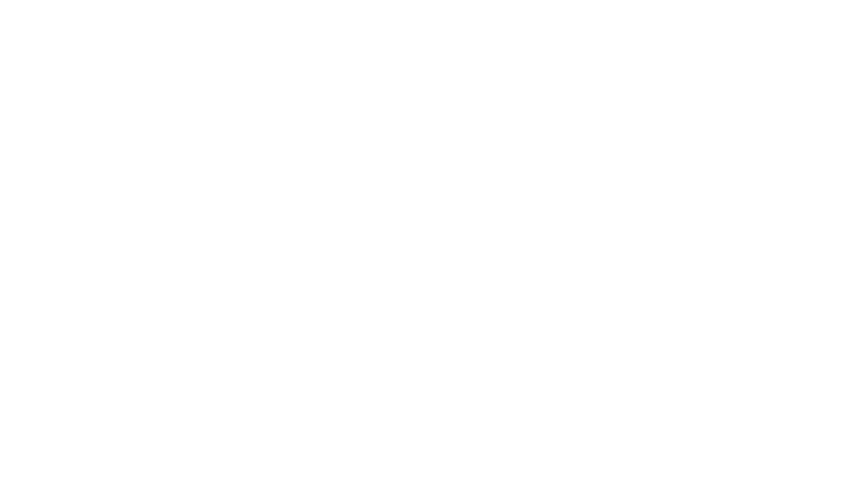 3
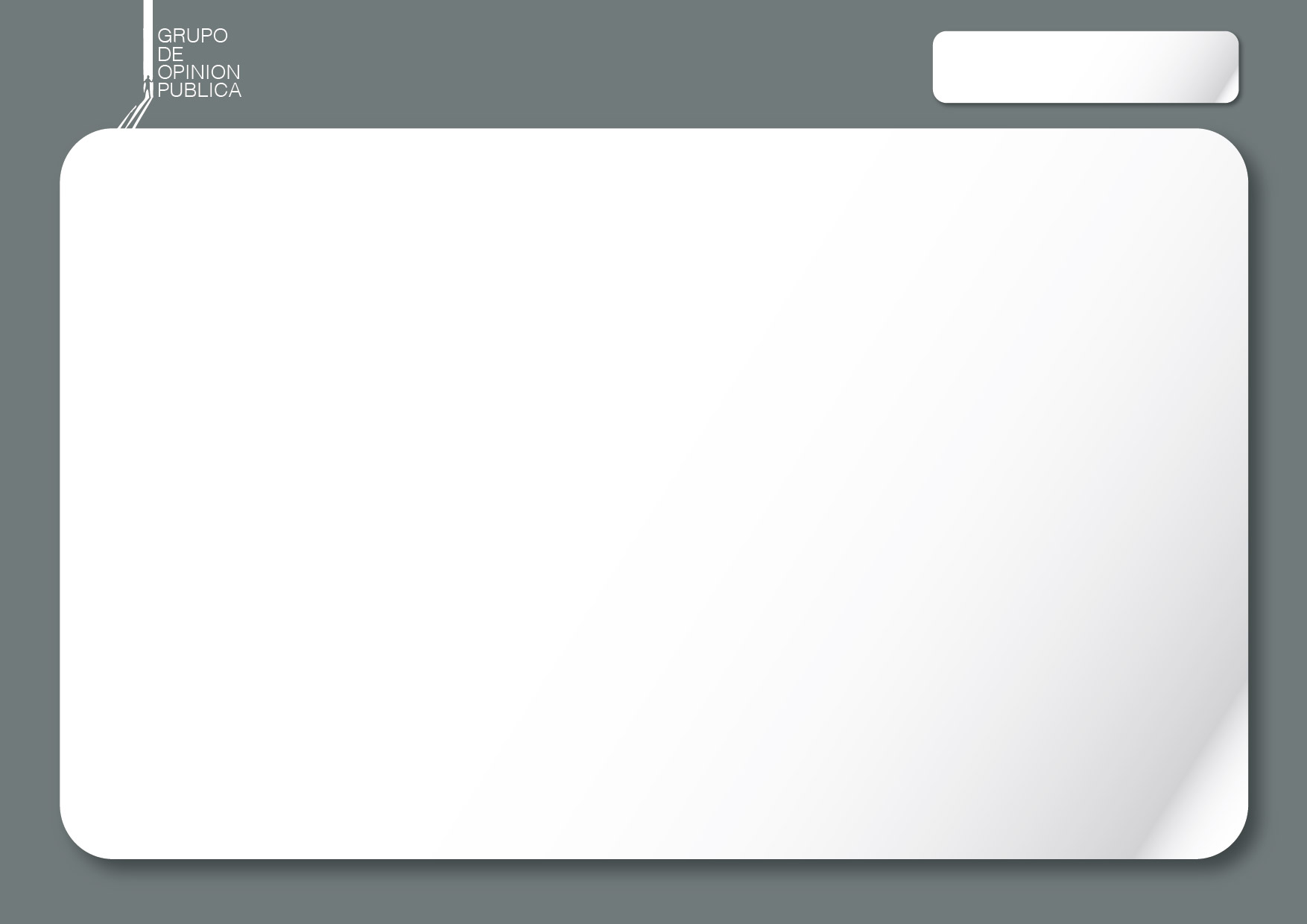 OCTUBRE  2014
Temas relevantes del mes
Se aprobó el nuevo Código Civil
Protestas de Lear y cortes en la Panamericana
Preocupación en el mundo por el Ébola
El Banco Central presiona para subir las tasas de los plazos fijos
Massa se reunión con Morales en Jujuy
El oficialismo envió a al Congreso la reforma del Código Procesal Penal
Cristina presentó un canal ruso con Putin
Macri encontró candidato para La Rioja, Ramón Díaz
Evo se impone en las elecciones de Bolivia
Bossio da señales de que competirá por la gobernación de la provincia
Fuertes señales de la iglesia a favor de las parejas homosexuales
Murió Antonio Cafiero
La producción de las Pymes calló un 7,8%
La inflación llegó en septiembre al 2,48% según las consultoras privadas. Para el Indec fue de 1,4%
Se lanzó el ARSAT 1, el primer satélite de comunicaciones fabricado en el país
Capitanich mencionó que competirá por la Intendencia de Resistencia
Massa se sacó una foto con Cano en Tucumán
Randazzo criticó la “falta de gestión” de Scioli y lo tildó de ser un “emergente de los 90´s”
Dilma reelecta en Brasil
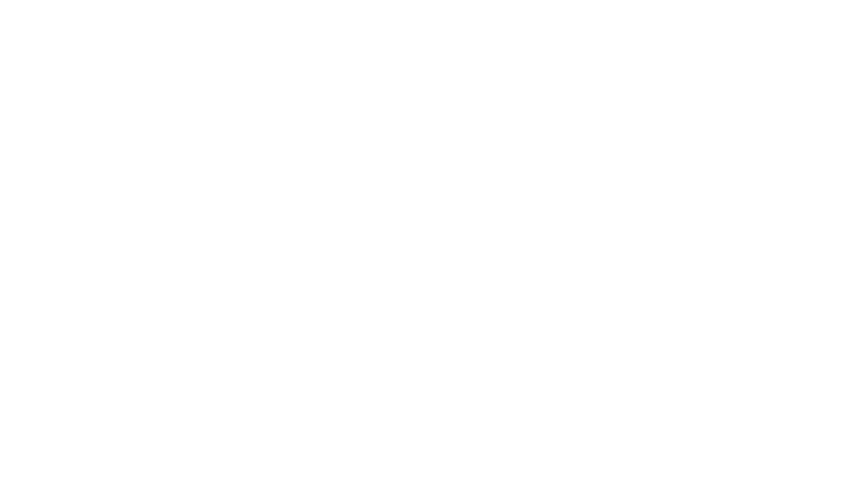 4
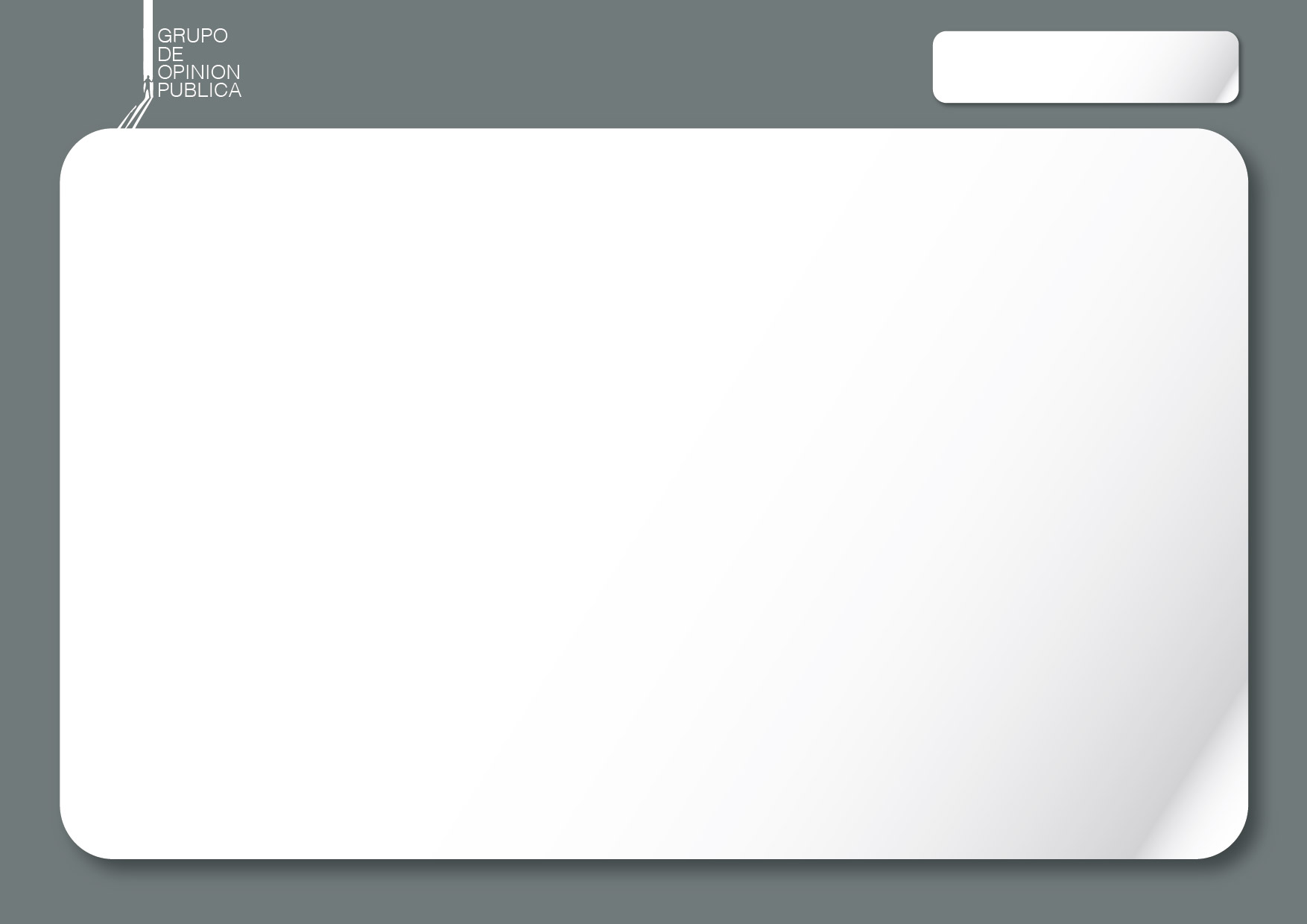 OCTUBRE  2014
TABLERO DE SITUACIÓNPRINCIPALES PROBLEMAS
5
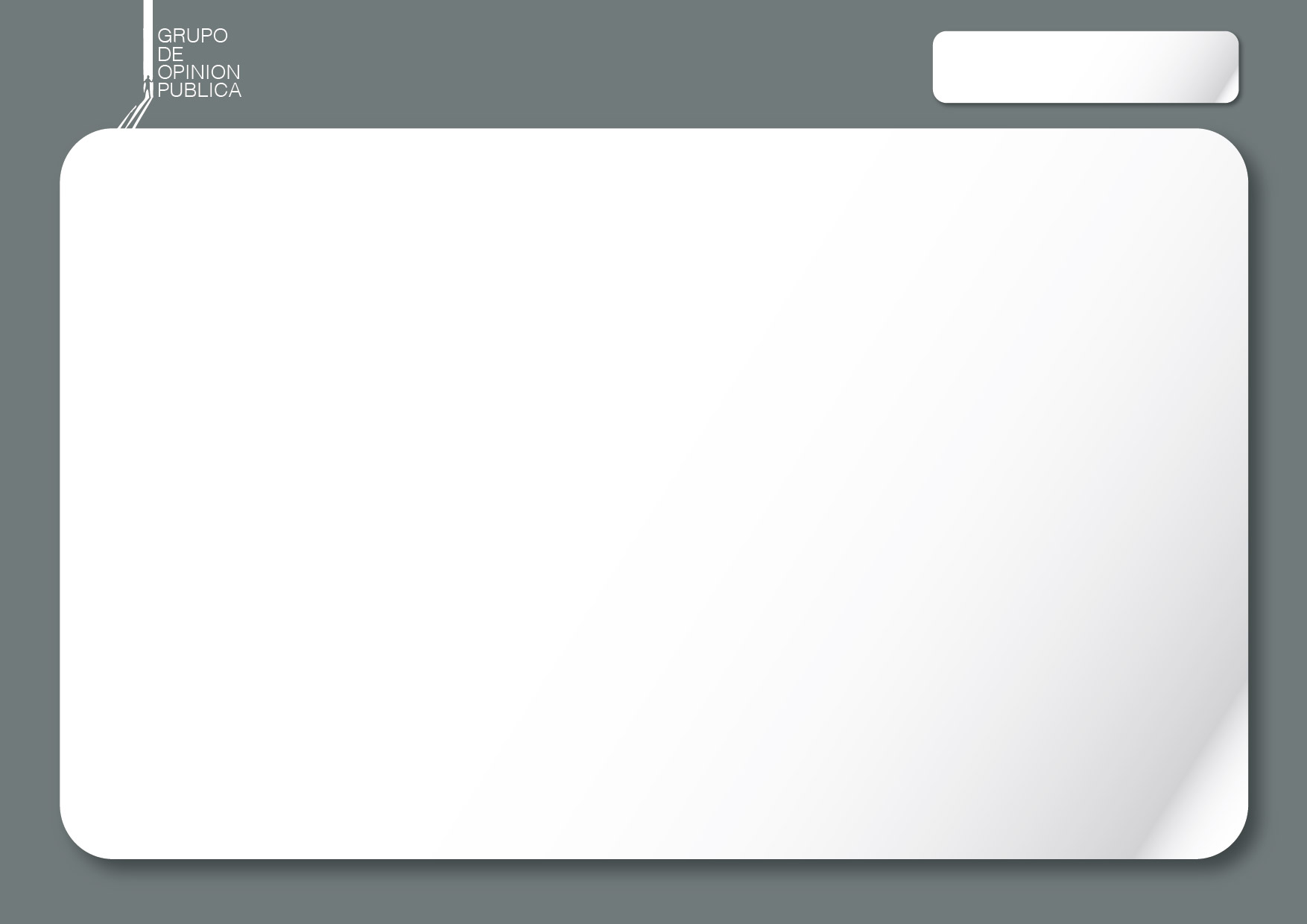 OCTUBRE  2014
TABLERO DE SITUACIÓNPRINCIPALES PROBLEMAS
TOTAL DE MENCIONES. 
TENDENCIA ENERO-OCTUBRE
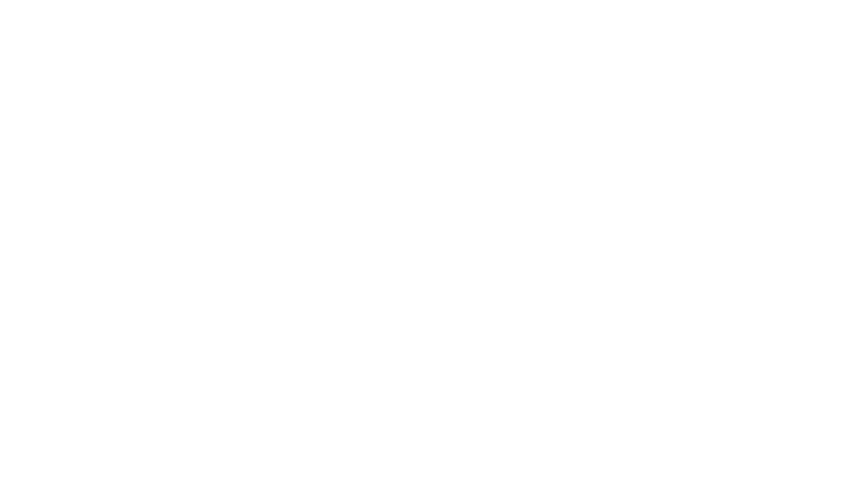 6
OCTUBRE  2014
TABLERO DE SITUACIÓN EXPECTATIVAS ECONÓMICAS PARA DENTRO DE 1 AÑOTENDENCIA ENERO-OCTUBRE
7
OCTUBRE  2014
TABLERO DE SITUACIÓN EXPECTATIVAS DE INFLACION ANUAL
8
OCTUBRE  2014
TABLERO DE SITUACIÓNPLUS SALARIAL DEMANDADO
9
OCTUBRE 2014
TABLERO DE SITUACIÓNRIESGOS PERCIBIDOS
Se incluye un set de preguntas destinado a medir la percepción de riesgos, o sea el grado de probabilidad de ocurrencia de eventos críticos.

Las áreas medidas son los riesgos económicos, los políticos, los sociales y los personales.
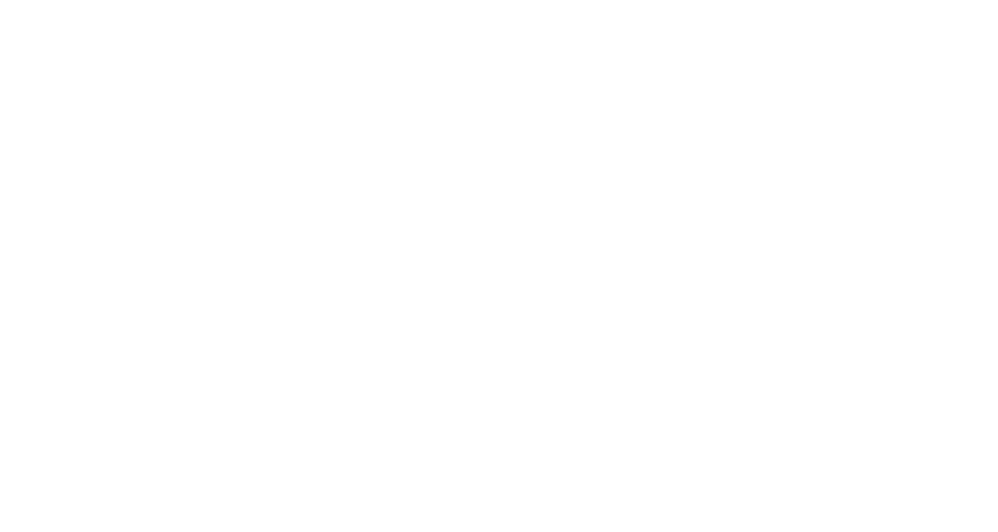 10
OCTUBRE  2014
TABLERO DE SITUACIÓNALTO RIESGO ECONÓMICO PERCIBIDOTENDENCIA ENERO-OCTUBRE
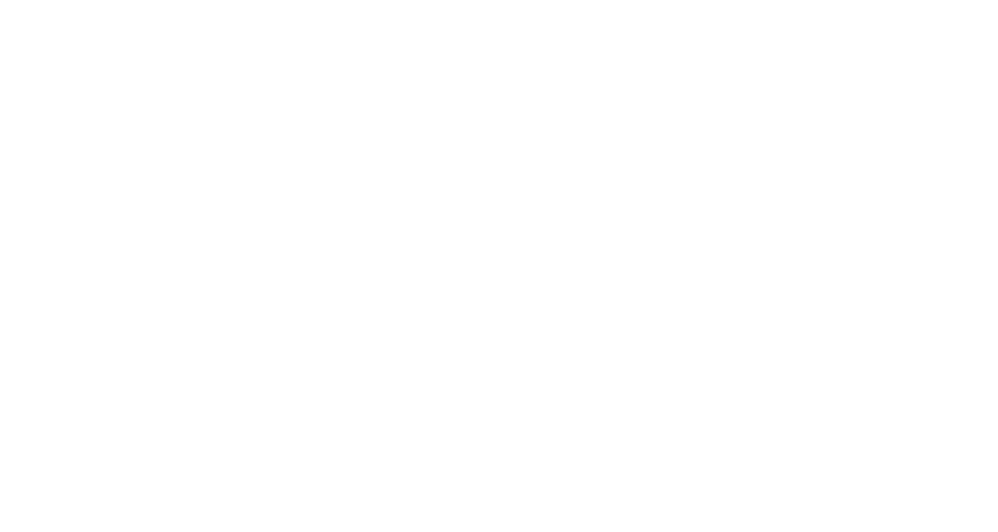 11
OCTUBRE  2014
TABLERO DE SITUACIÓNALTO RIESGO SOCIAL PERCIBIDOTENDENCIA ENERO-OCTUBRE
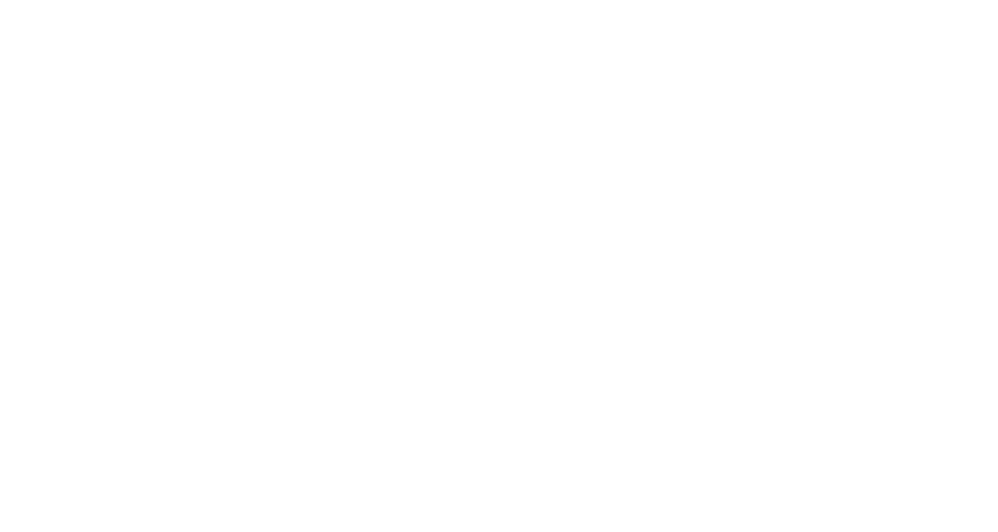 12
OCTUBRE  2014
TABLERO DE SITUACIÓNALTO RIESGO POLÍTICO PERCIBIDOTENDENCIA ENERO-OCTUBRE
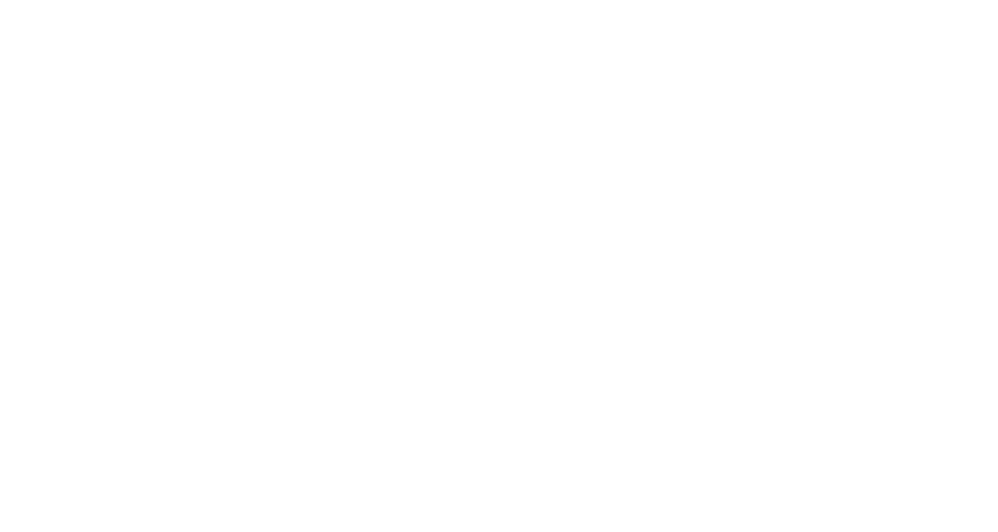 13
OCTUBRE  2014
TABLERO DE SITUACIÓNALTO RIESGO PERSONAL PERCIBIDOTENDENCIA ENERO-OCTUBRE
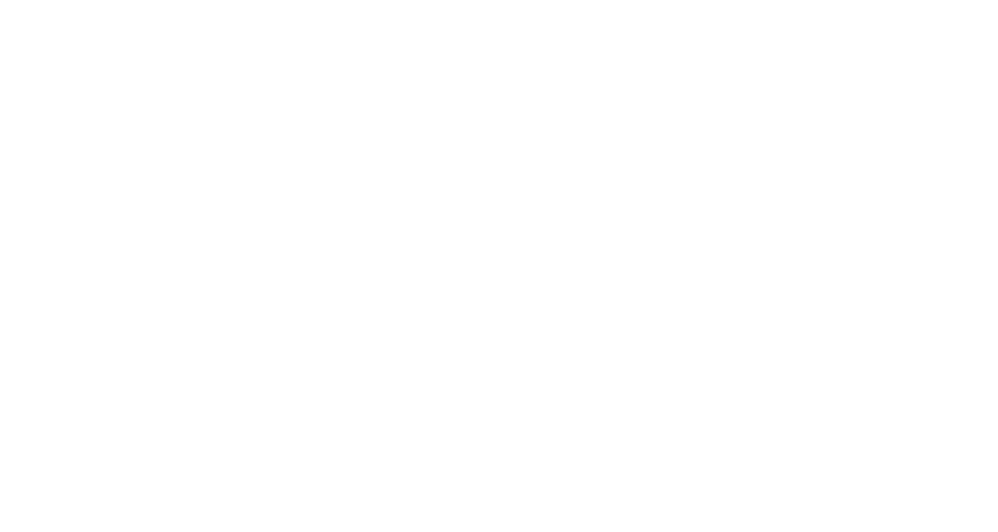 14
OCTUBRE  2014
TABLERO DE SITUACIÓNRESUMEN DE RIESGOSTENDENCIA ENERO-OCTUBRE
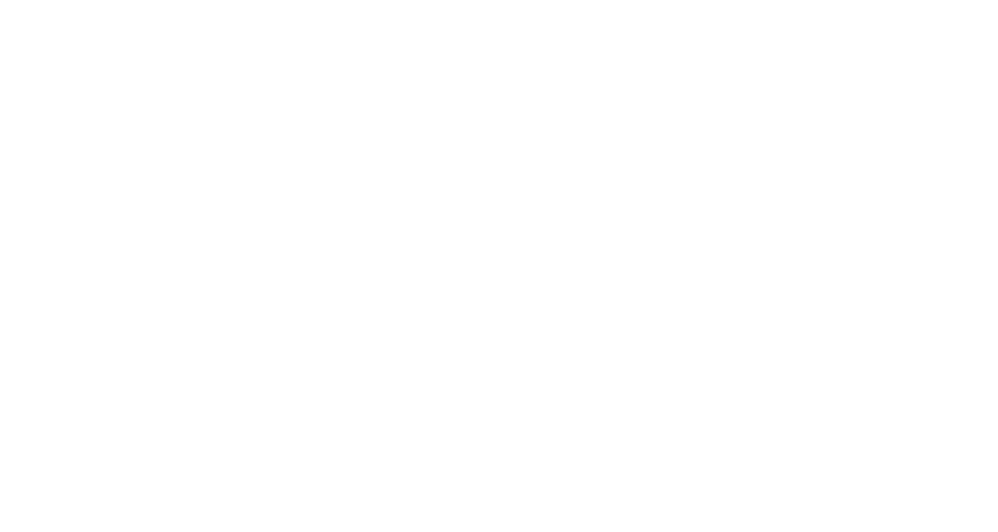 15
OCTUBRE  2014
ECONOMÍA PERSONAL
En general ¿Tiene usted capacidad de ahorro?
 TENDENCIA ENERO-OCTUBRE
16
OCTUBRE  2014
ECONOMÍA PERSONAL
EN QUÉ GASTARIA UN DINERO EXTRA 
TENDENCIA ENERO-OCTUBRE
17
OCTUBRE  2014
ECONOMÍA PERSONAL
DECISIONES DE CONSUMO
 TENDENCIA ENERO-OCTUBRE
18
OCTUBRE  2014
ECONOMÍA PERSONAL
Propensión al Consumo Nula 
 TENDENCIA ENERO-OCTUBRE
19
OCTUBRE  2014
INDICE DE HUMOR SOCIAL
Humor Social Negativo
TENDENCIA ENERO-OCTUBRE
20
OCTUBRE  2014
ACTITUDES POLÍTICAS GENERALESINSTITUCIONES O PERSONALISMO
TENDENCIA ENERO-OCTUBRE
21
OCTUBRE  2014
ACTITUDES POLÍTICAS GENERALESDEMOCRACIAS VS ORDEN
TENDENCIA ENERO-OCTUBRE
22
OCTUBRE  2014
ACTITUDES POLÍTICAS GENERALES ESTADO O MERCADO 
TENDENCIA ENERO-OCTUBRE
23
OCTUBRE  2014
OPINIONES Y EVALUACIONES POLÍTICASCON LA POLITICA HACIA LOS FONDOS BUITRE, ¿EL GOBIERNO OBTENDRÁ  RESULTADOS FAVORABLES O PERJUDICIALES PARA EL PAÍS?
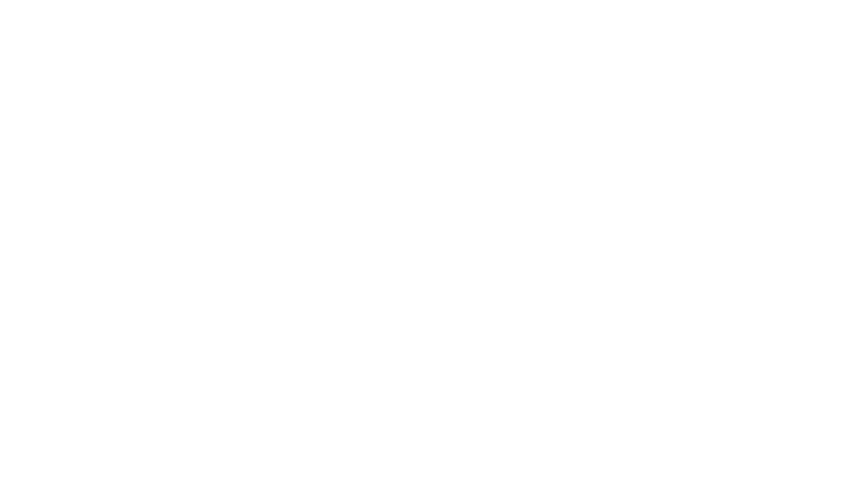 24
OCTUBRE  2014
OPINIONES Y EVALUACIONES POLÍTICASACUERDO CON LA MODIFICACION DEL CÓDIGO QUE PERMITE EXPULSIÓN DE EXTRANJEROS
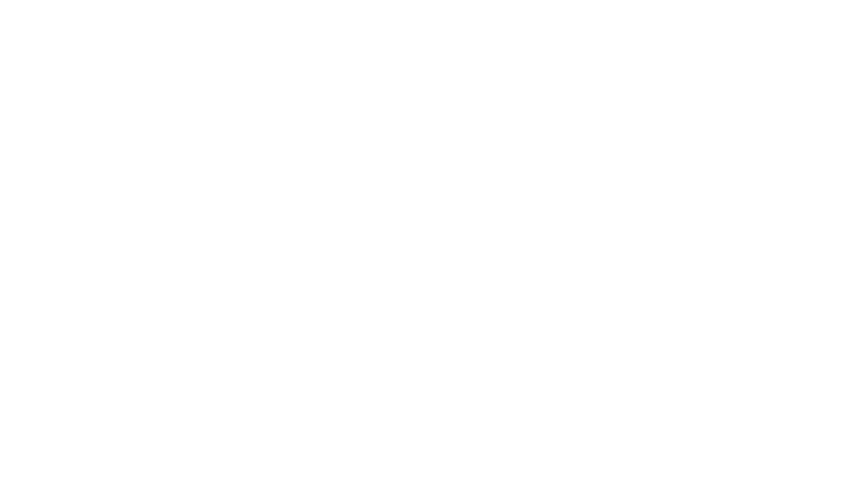 25
OCTUBRE  2014
OPINIONES Y EVALUACIONES POLÍTICASEVALUACIÓN DE GOBIERNOS
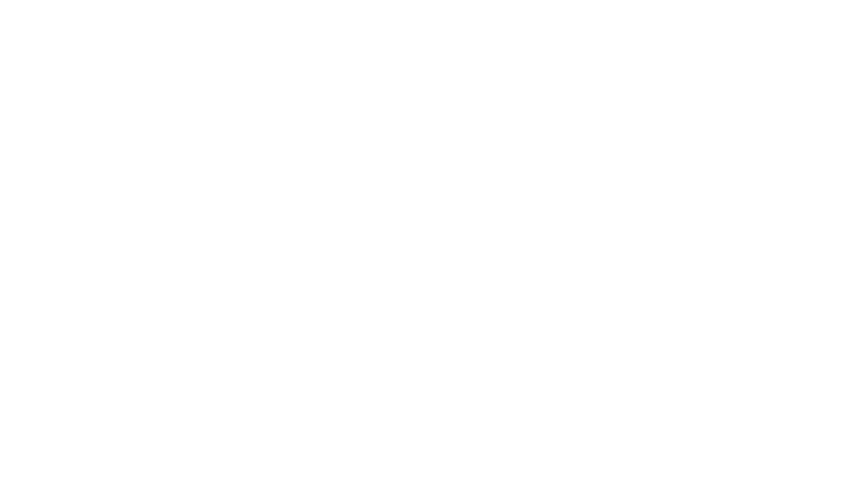 26
OCTUBRE  2014
OPINIONES Y EVALUACIONES POLÍTICASEVALUACIÓN POSITIVA DE GOBIERNOS TENDENCIA ENERO-OCTUBRE
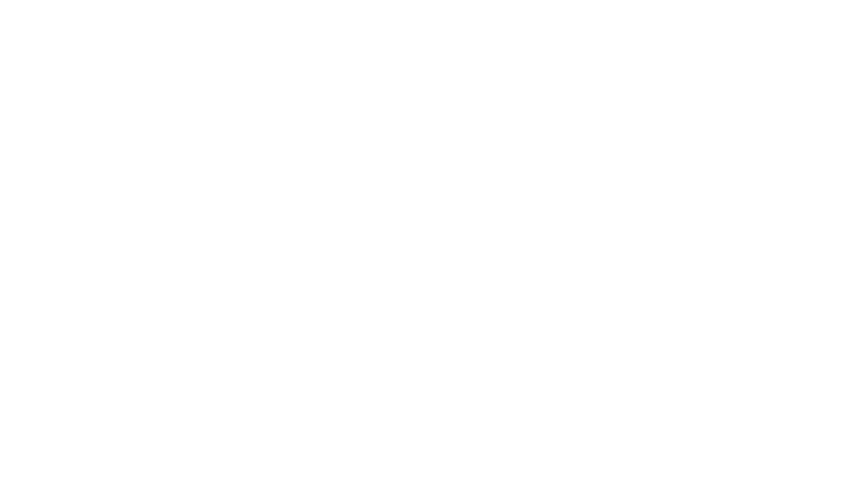 27
OCTUBRE  2014
OPINIONES Y EVALUACIONES POLÍTICASEVALUACIÓN DE DIRIGENTES
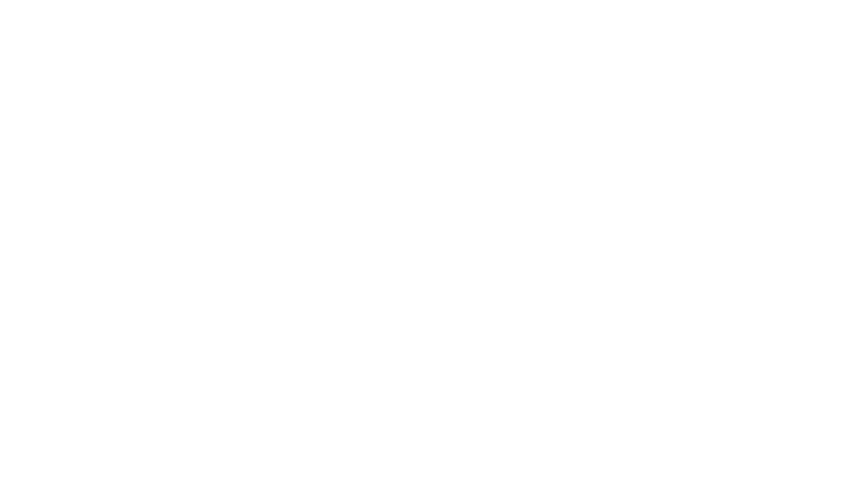 28
OCTUBRE  2014
OPINIONES Y EVALUACIONES POLÍTICASEVALUACIÓN POSITIVA DE PRINCIPALES DIRIGENTESTENDENCIA ENERO-OCTUBRE
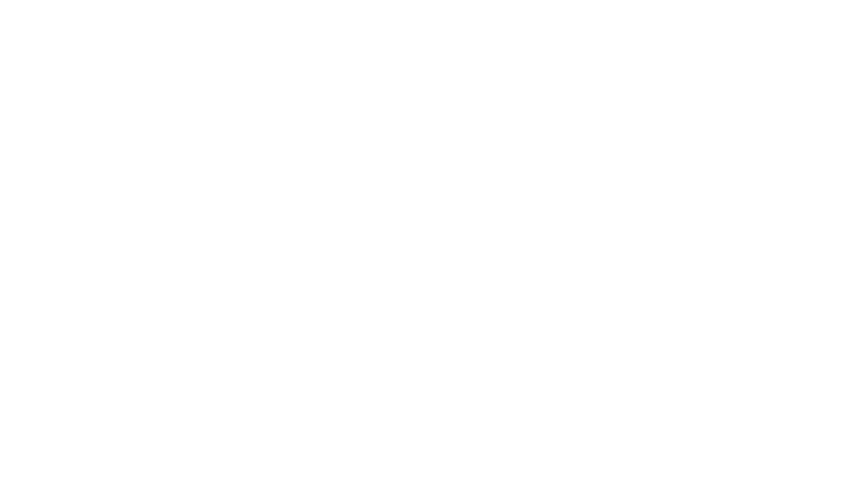 29
OCTUBRE  2014
ESCENARIO ELECTORAL 2015¿Cuál de estos dirigentes representa mejor al peronismo?
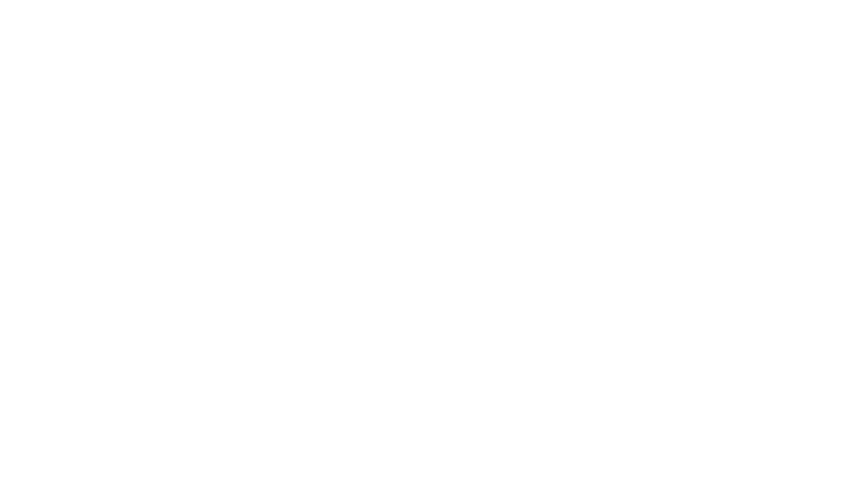 30
OCTUBRE  2014
ESCENARIO ELECTORAL 2015¿Cuál de estos dirigentes representa mejor al peronismo?TENDENCIA ENERO-OCTUBRE
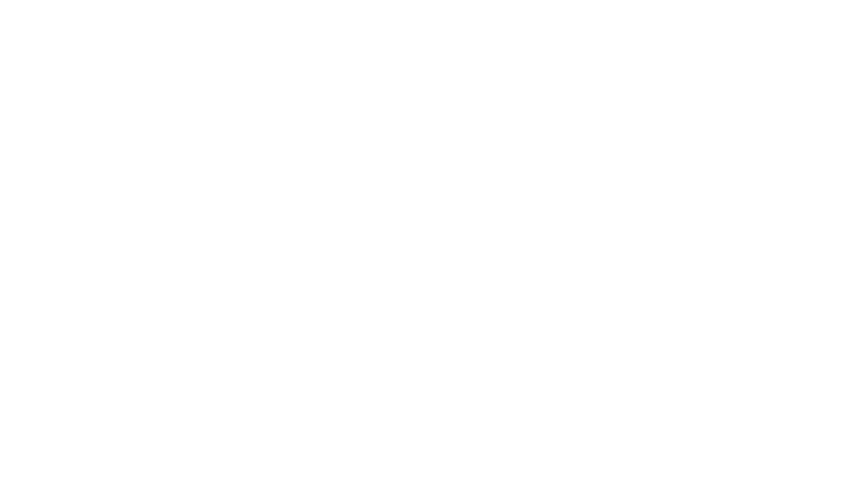 31
OCTUBRE  2014
ESCENARIO ELECTORAL 2015¿Cuál de estos dirigentes representa mejor a la oposición?
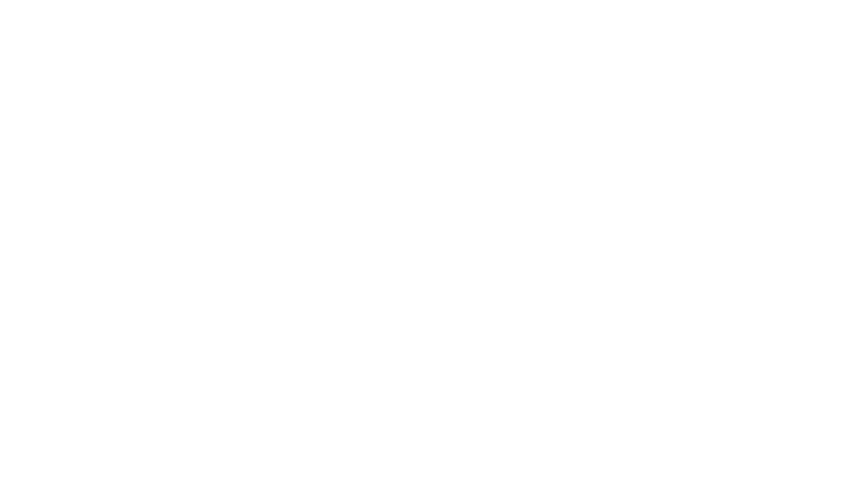 32
OCTUBRE  2014
ESCENARIO ELECTORAL 2015
¿Cuál de estos dirigentes representa mejor a la oposición?
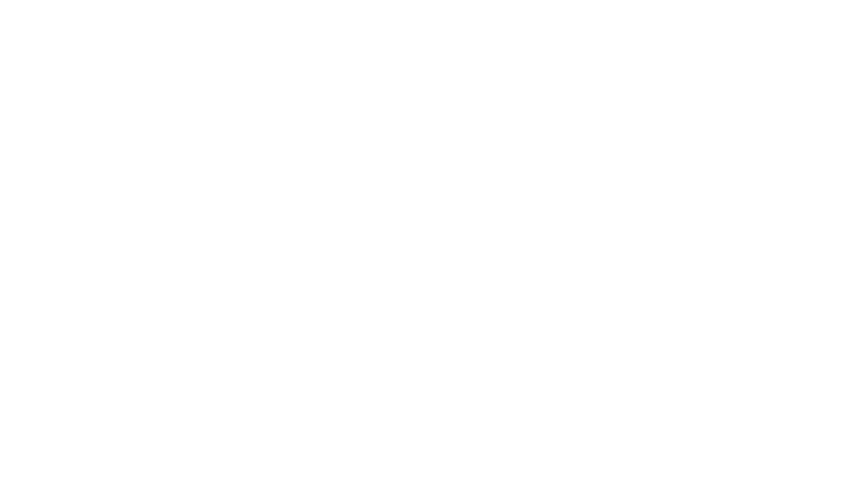 33
OCTUBRE  2014
ESCENARIO ELECTORAL 2015PREFERENCIA ELECTORAL PARA PRESIDENTE EN 2015
¿Cuál preferiría usted que sea el próximo Presidente en 2015?
ESPONTÁNEA
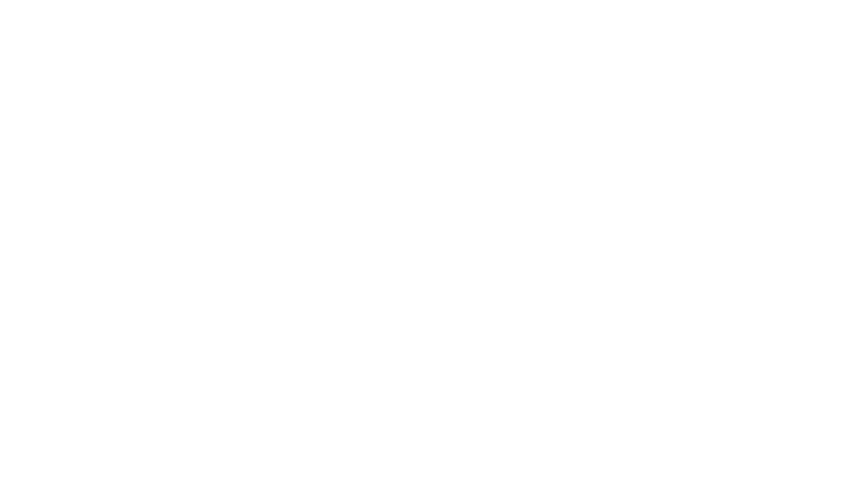 34
OCTUBRE  2014
ESCENARIO ELECTORAL 2015
¿Cuál preferiría usted que sea el próximo Presidente en 2015?
(ESPONTÁNEA) TENDENCIA ENERO-OCTUBRE
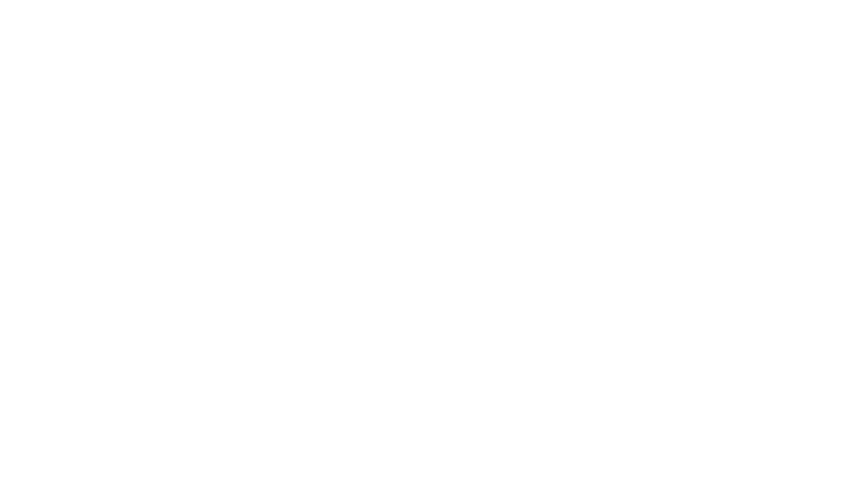 35
OCTUBRE  2014
ESCENARIO ELECTORAL 2015PREFERENCIA ELECTORAL PARA PRESIDENTE EN 2015
¿Cuál preferiría usted que sea el próximo Presidente en 2015 si no se puede presentar el candidato preferido?
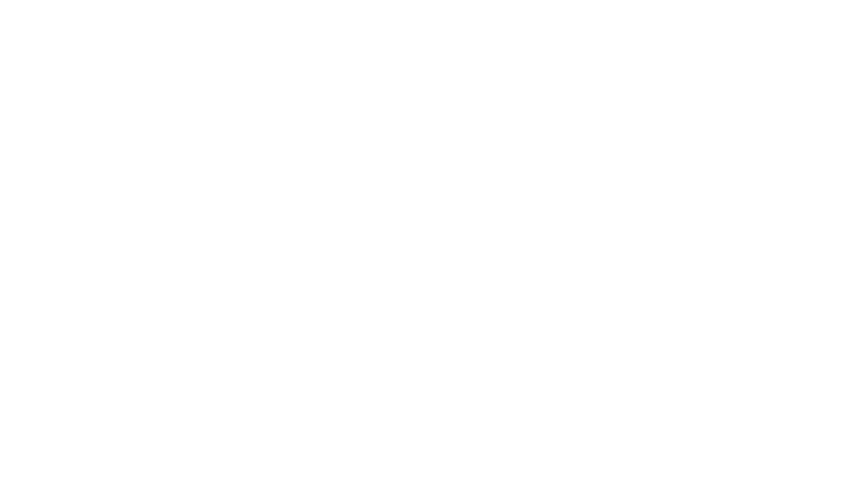 36
OCTUBRE  2014
ESCENARIO ELECTORAL 2015PREFERENCIA EN SEGUNDA INSTANCIA, SEGÚN PREFERENCIA EN PRIMERA INSTANCIA
37
ESCENARIO ELECTORAL 2015DONDE VAN LOS VOTOS A CFK DE PRIMERA INSTANCIA
OCTUBRE  2014
VOTOS DE CRISTINA KIRCHNER
NO SABE
SEP 8%
OCT 14%
SCIOLI
 SEPT 49%
OCT 47%
RANDAZZO
SEPT 27%
OCT 28%
OTROS
SEP 6%
OCT 10%
MASSA 
SEP 8%
OCT 1%
38
OCTUBRE  2014
ESCENARIO ELECTORAL 2015INTENCIÓN DE VOTO REASIGNANDO LOS VOTOS A CFK DE PRIMERA INSTANCIA
39
OCTUBRE  2014
ESCENARIO ELECTORAL 2015INTENCIÓN DE VOTO CANDIDATO-PARTIDO
40
OCTUBRE  2014
ESCENARIO ELECTORAL 2015INTENCIÓN DE VOTO CANDIDATO-PARTIDO TENDENCIA MAYO-OCTUBRE
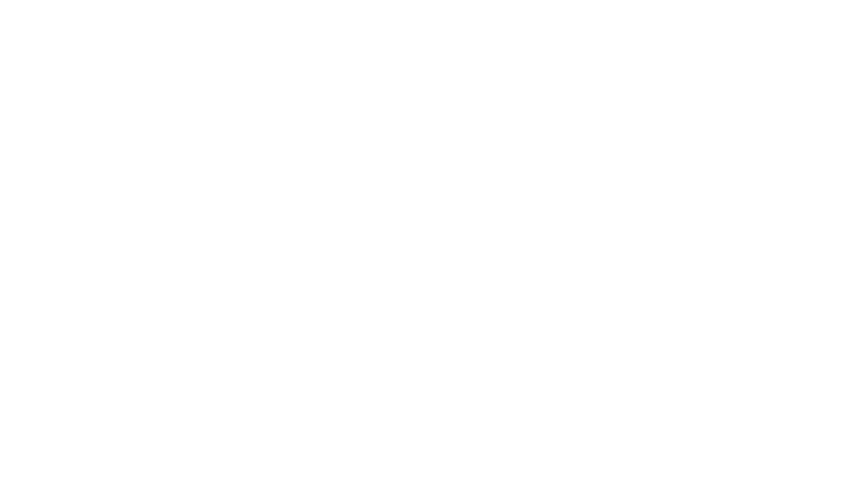 41
OCTUBRE  2014
ESCENARIO ELECTORAL 2015Scioli-MassaINTENCIÓN DE VOTO EN SEGUNDA VUELTASeptiembre                                                           Octubre
42
OCTUBRE  2014
ESCENARIO ELECTORAL 2015Scioli-MassaINTENCIÓN DE VOTO EN SEGUNDA VUELTATENDENCIA FEBRERO-OCTUBRE
43
OCTUBRE  2014
ESCENARIO ELECTORAL 2015Massa-MacriINTENCIÓN DE VOTO EN SEGUNDA VUELTASeptiembre                                                           Octubre
44
OCTUBRE  2014
ESCENARIO ELECTORAL 2015Massa-MacriINTENCIÓN DE VOTO EN SEGUNDA VUELTA
TENDENCIA FEBRERO-OCTUBRE
45
OCTUBRE  2014
ESCENARIO ELECTORAL 2015Scioli-MacriINTENCIÓN DE VOTO EN SEGUNDA VUELTASeptiembre                                                           Octubre
46
OCTUBRE  2014
ESCENARIO ELECTORAL 2015Scioli-MacriINTENCIÓN DE VOTO EN SEGUNDA VUELTA
TENDENCIA FEBRERO-OCTUBRE
47
OCTUBRE  2014
ESCENARIO ELECTORAL 2015CANDIDATO QUE SERA CAPAZ DE…
48
OCTUBRE  2014
ESCENARIO ELECTORAL 2015CANDIDATO MAS CERCANO AL PAPA
49
OCTUBRE  2014
OPINIONES Y EVALUACIONES POLÍTICASPREFERENCIAS: EL PROXIMO GOBIERNO DEBERA DEROGAR,MODIFICAR O NO MODIFICAR LAS SIGUIENTES MEDIDAS Y LEYES
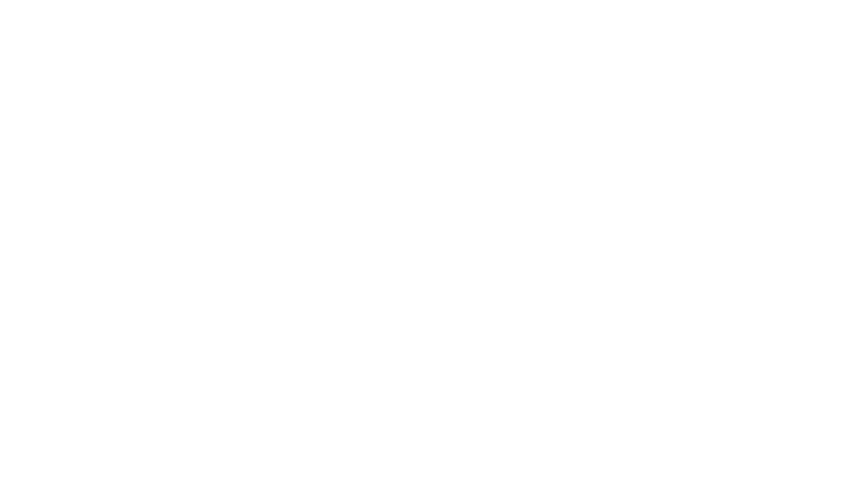 50
OCTUBRE  2014
OPINIONES Y EVALUACIONES POLÍTICAS MASSA VA A DEROGAR,MODIFICAR O NO MODIFICAR LAS SIGUIENTES MEDIDAS Y LEYES
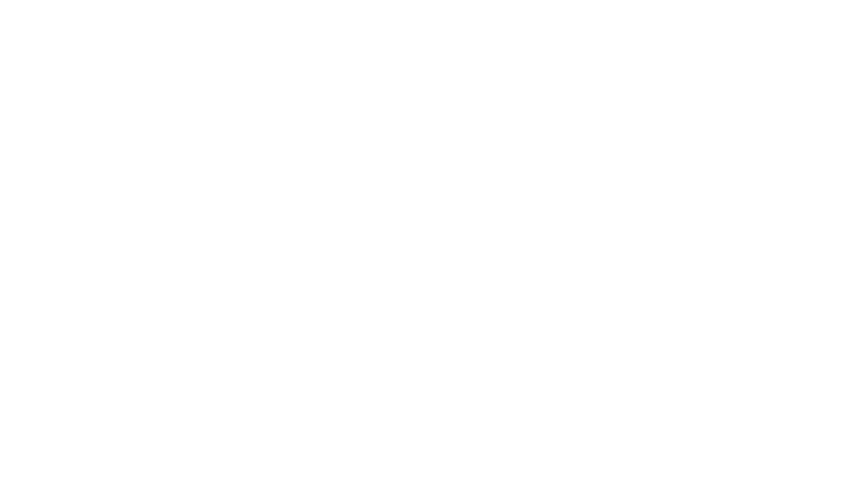 51
OCTUBRE  2014
OPINIONES Y EVALUACIONES POLÍTICASMACRI VA A DEROGAR,MODIFICAR O NO MODIFICAR LAS SIGUIENTES MEDIDAS Y LEYES
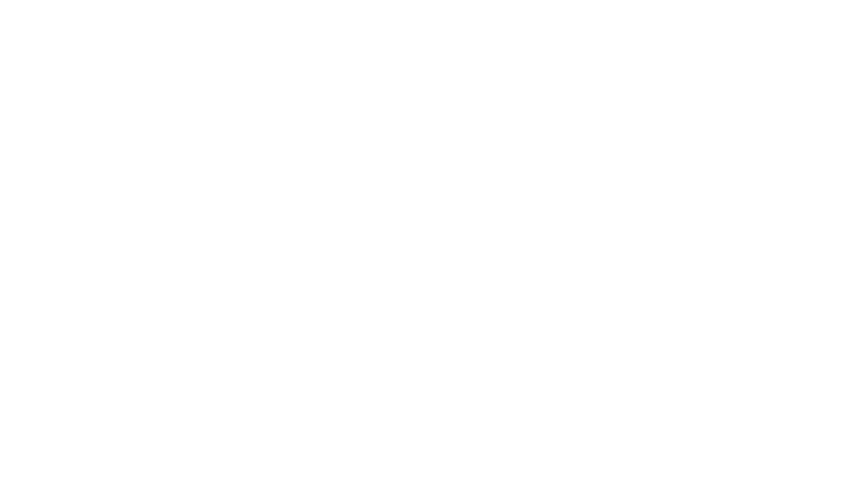 52
OCTUBRE  2014
OPINIONES Y EVALUACIONES POLÍTICASSCIOLI VA A DEROGAR,MODIFICAR O NO MODIFICAR LAS SIGUIENTES MEDIDAS Y LEYES
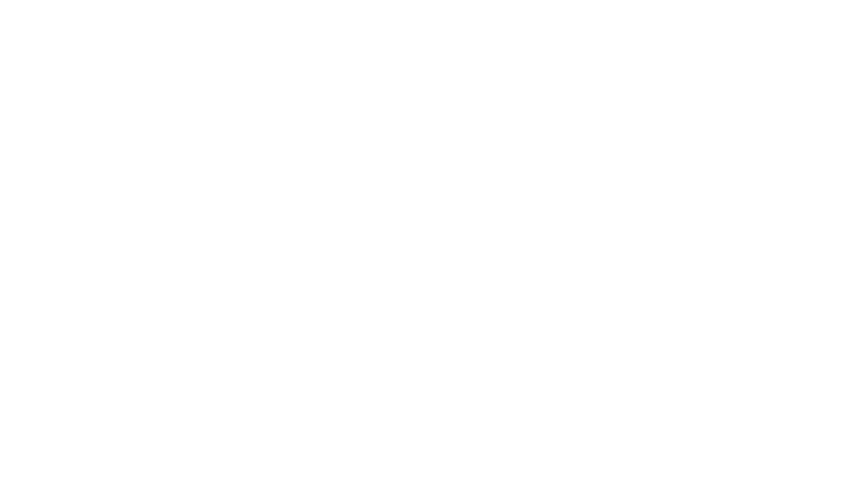 53
OCTUBRE  2014
OPINIONES Y EVALUACIONES POLÍTICASPOSICIONAMIENTO COMPARATIVO: PREFERENCIA POR DEROGAR (RESPONDENTE-MASSA-MACRI-SCIOLI)
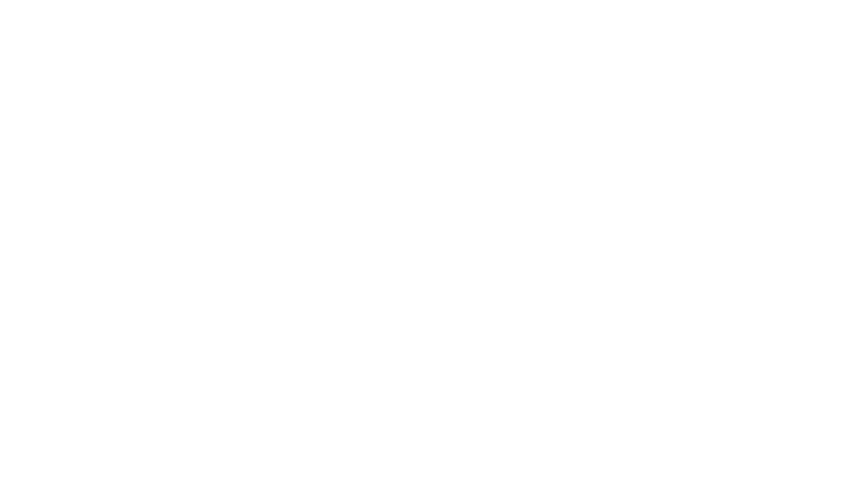 54
OCTUBRE  2014
OPINIONES Y EVALUACIONES POLÍTICASPOSICIONAMIENTO COMPARATIVO: PREFERENCIA POR MODIFICAR(RESPONDENTE-MASSA-MACRI-SCIOLI)
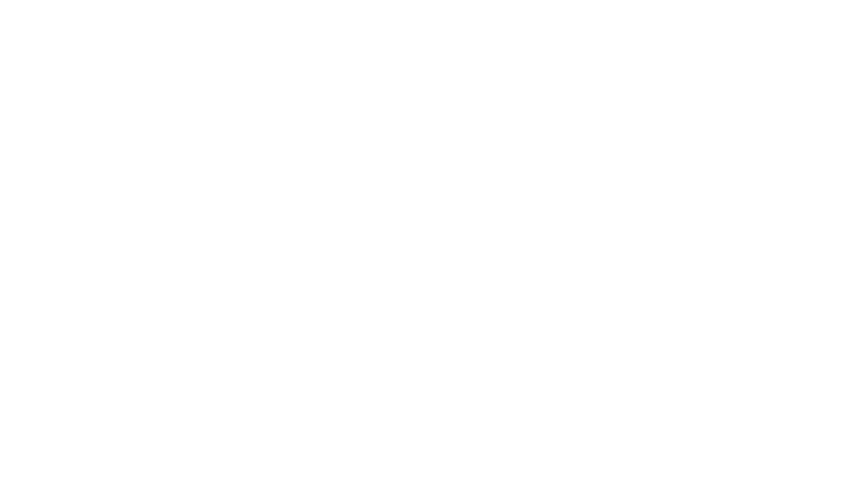 55
OCTUBRE  2014
OPINIONES Y EVALUACIONES POLÍTICASPOSICIONAMIENTO COMPARATIVO: PREFERENCIA POR NO MODIFICAR(RESPONDENTE-MASSA-MACRI-SCIOLI)
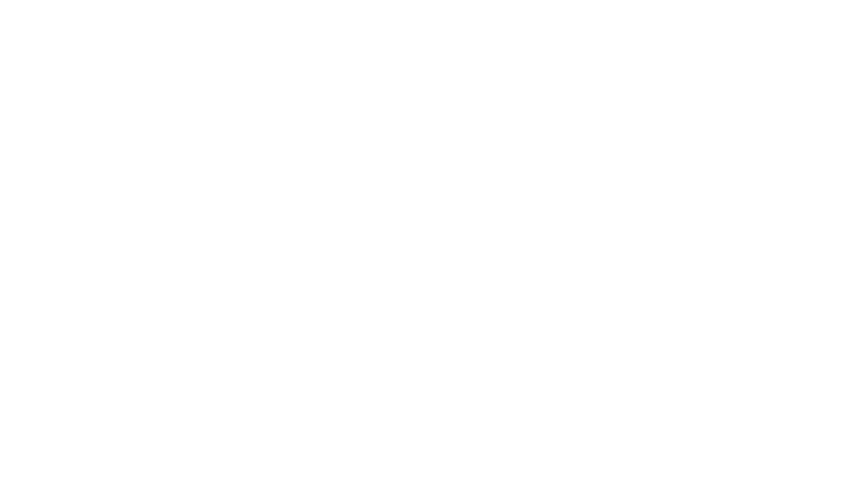 56
OCTUBRE  2014
OPINIONES Y EVALUACIONES POLÍTICASINTENCION DE VOTO A PRESIDENTE SEGÚN PROPENSION A DEROGAR, MODIFICAR O CONSERVAR LEYES DEL GOBIERNO
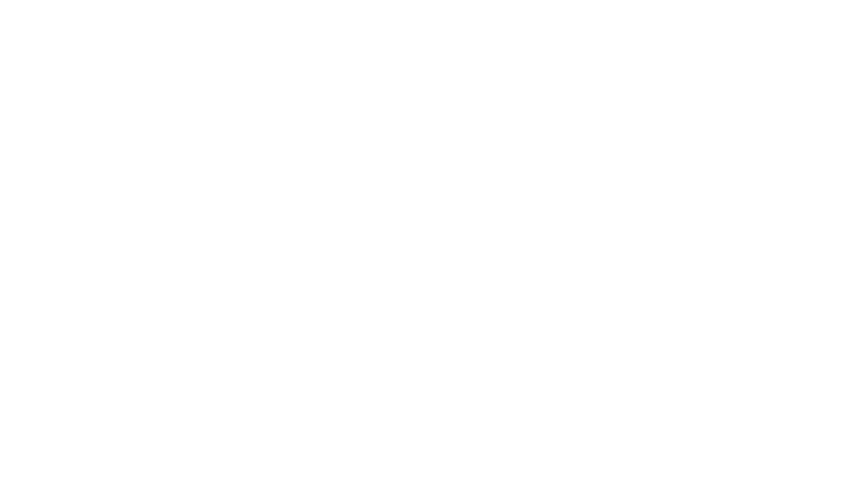 57
OCTUBRE  2014
OPINIONES Y EVALUACIONES POLÍTICAS PROPENSION A DEROGAR, MODIFICAR O CONSERVAR LEYES DEL GOBIERNO SEGÚN VOTO A PRESIDENTE
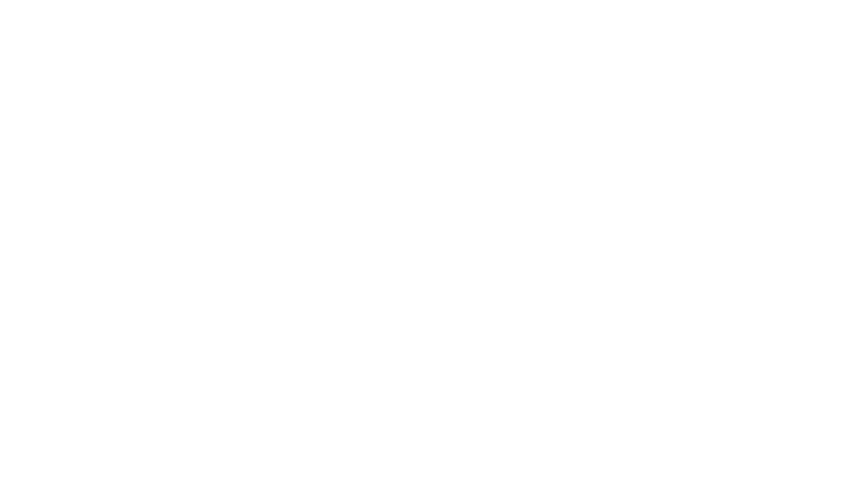 58
OCTUBRE  2014
ESCENARIO ELECTORAL 2015CAPITAL FEDERALEVALUACION DE DIRIGENTES
59
OCTUBRE  2014
ESCENARIO ELECTORAL 2015CAPITAL FEDERALEVALUACION DE DIRIGENTES
60
OCTUBRE  2014
ESCENARIO ELECTORAL 2015CAPITAL FEDERALINTENCION DE VOTO A JEFE DE GOBIERNO 2015
61
OCTUBRE  2014
ESCENARIO ELECTORAL 2015PROVINCIA DE BUENOS AIRESEVALUACION DE DIRIGENTES
62
OCTUBRE  2014
ESCENARIO ELECTORAL 2015PROVINCIA DE BUENOS AIRESEVALUACION DE DIRIGENTES
63
OCTUBRE  2014
ESCENARIO ELECTORAL 2015PROVINCIA DE BUENOS AIRESINTENCION DE VOTO A GOBERNADOR 2015
64